Equipo 5
Grandes científicos mexicanos del S. XIX
Ciclo de implementación 2018 - 2019 
(14 al 18 de enero de 2019)
Integrantes
Índice
Productos generados en la primera sesión de trabajo. 
Producto 1. C.A.I.A.C. Conclusiones Generales.
Producto 2. Organizador gráfico que muestre los contenidos y conceptos de todas las asignaturas involucradas  en el proyecto y su interrelación
Producto 3. Fotografías de la sesión
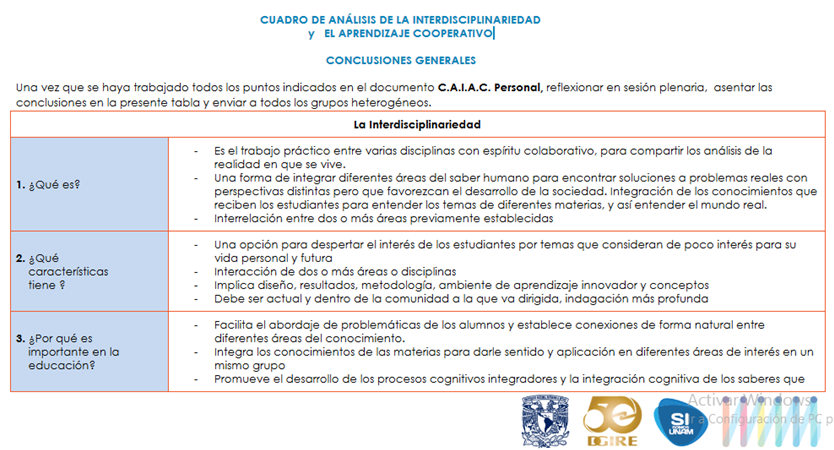 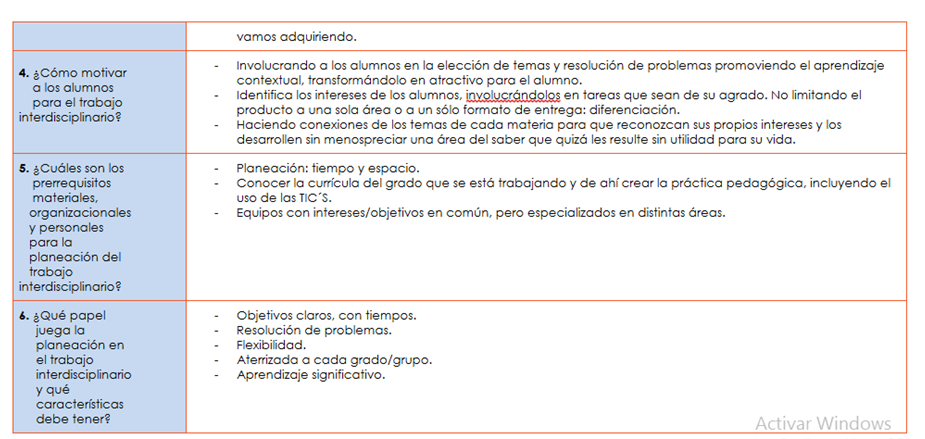 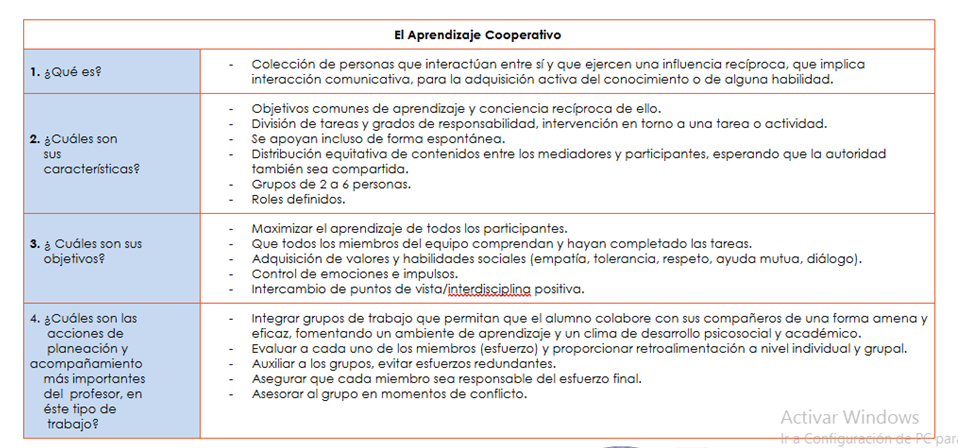 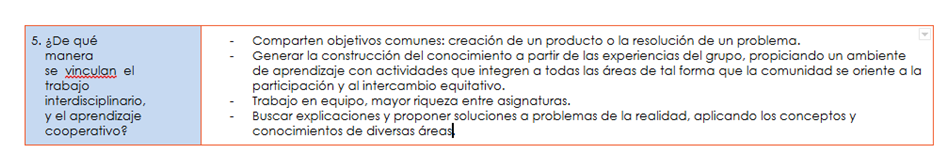 Organizador Gráfico
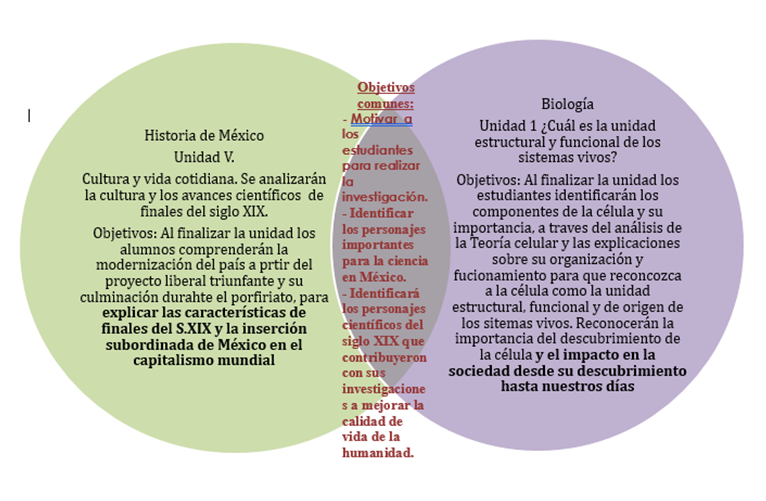 Fotografías de la sesión
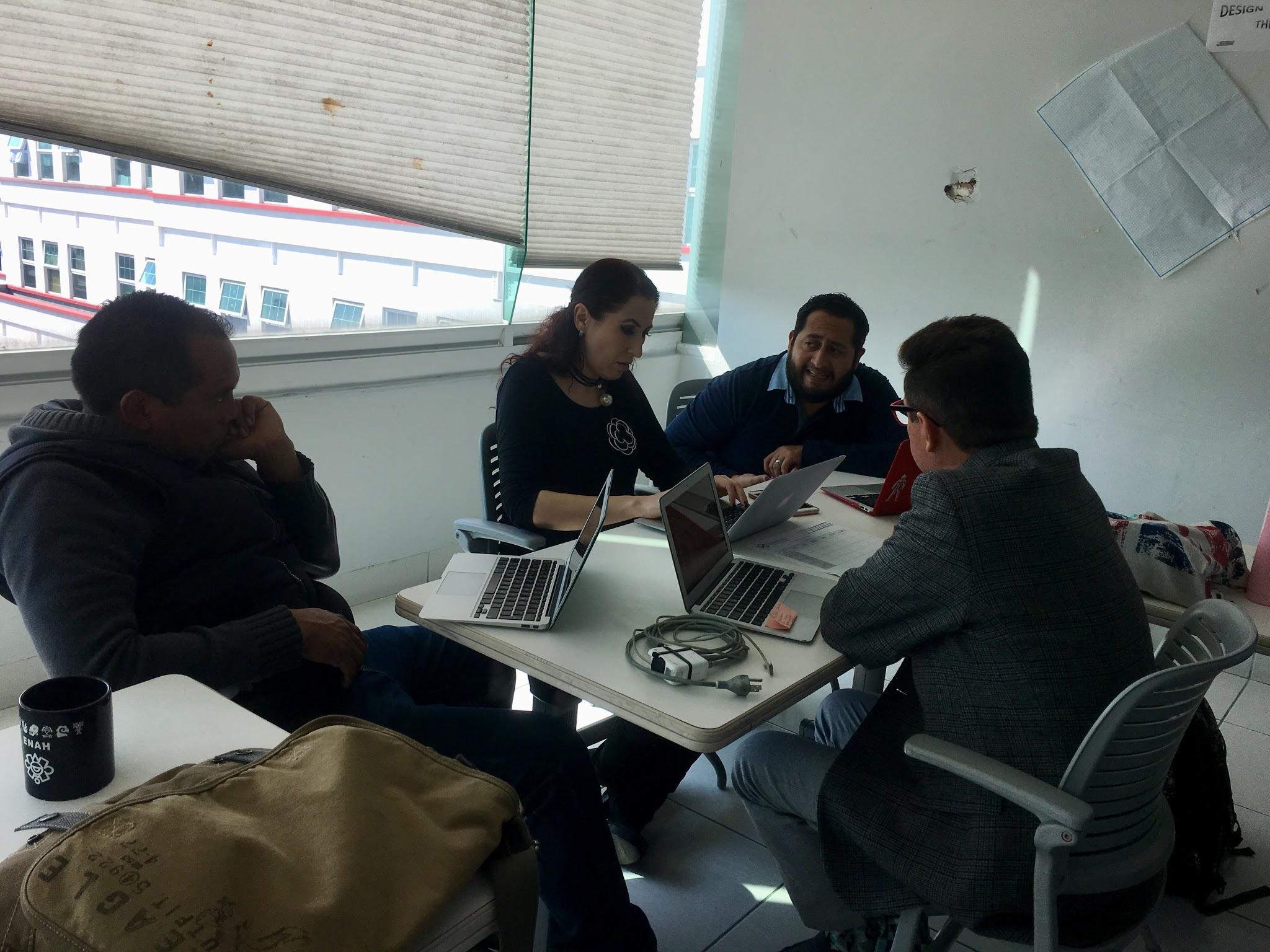 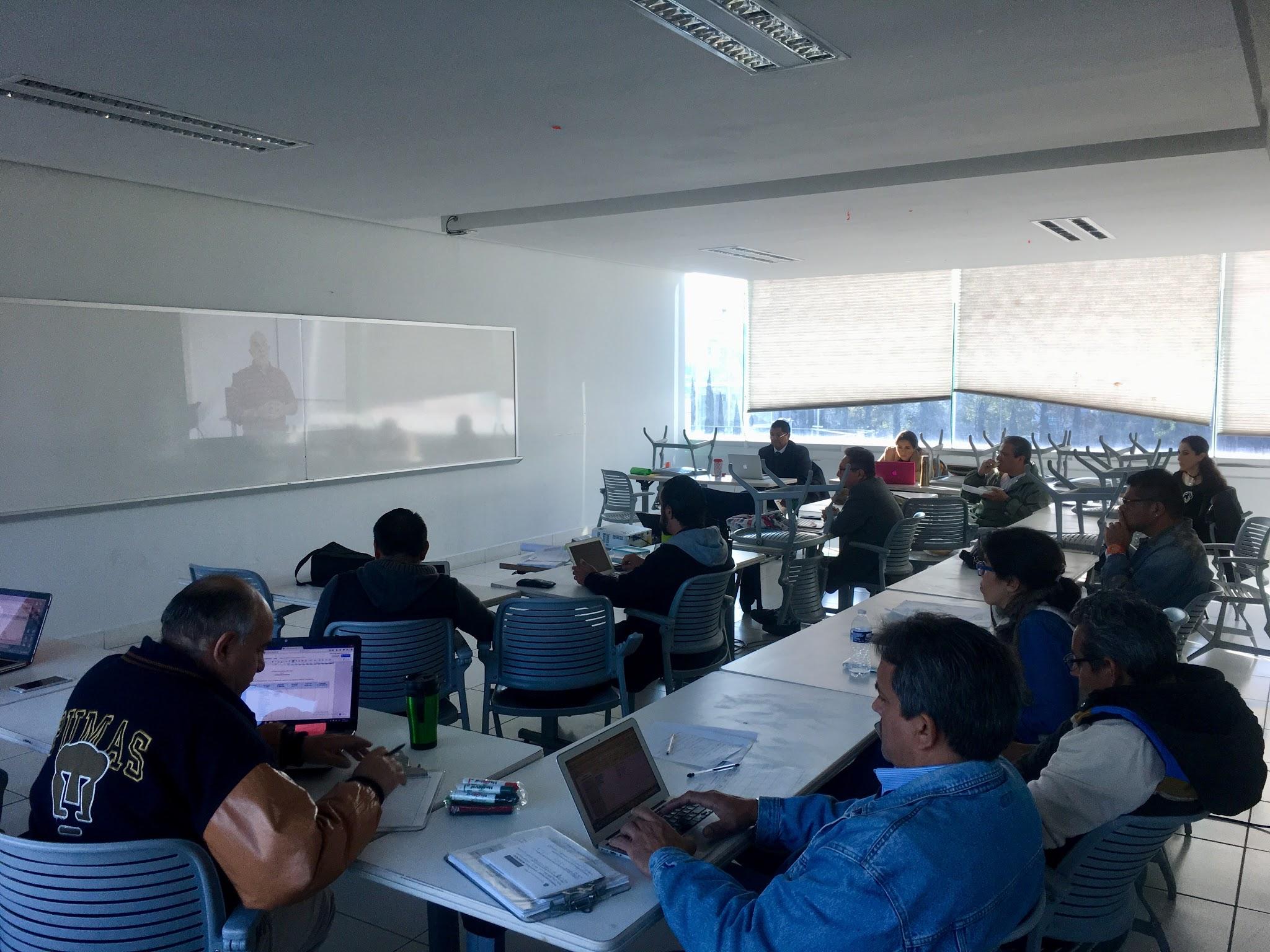 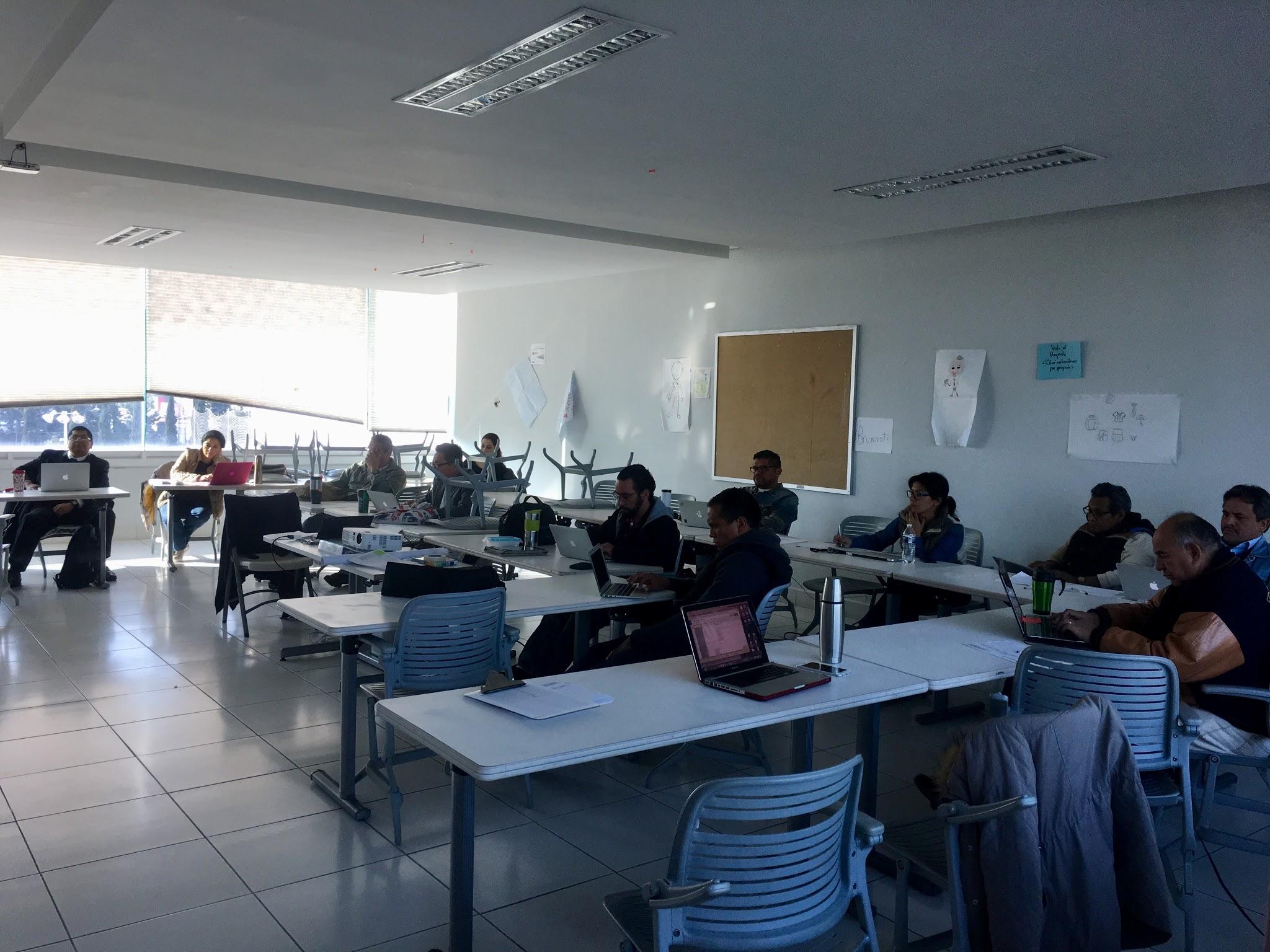